Condyle
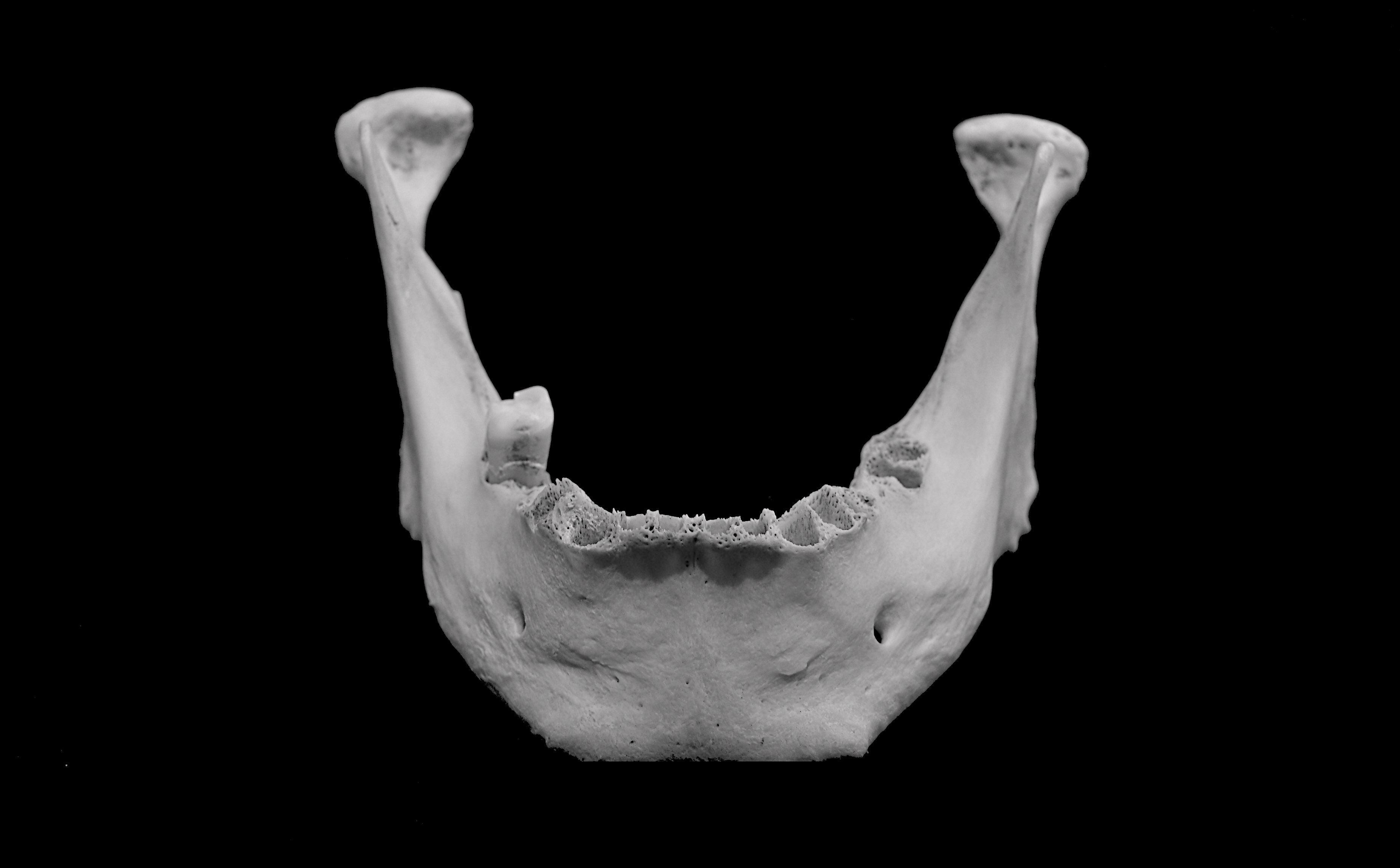 The mandible
Coronoid process
Alveolar process
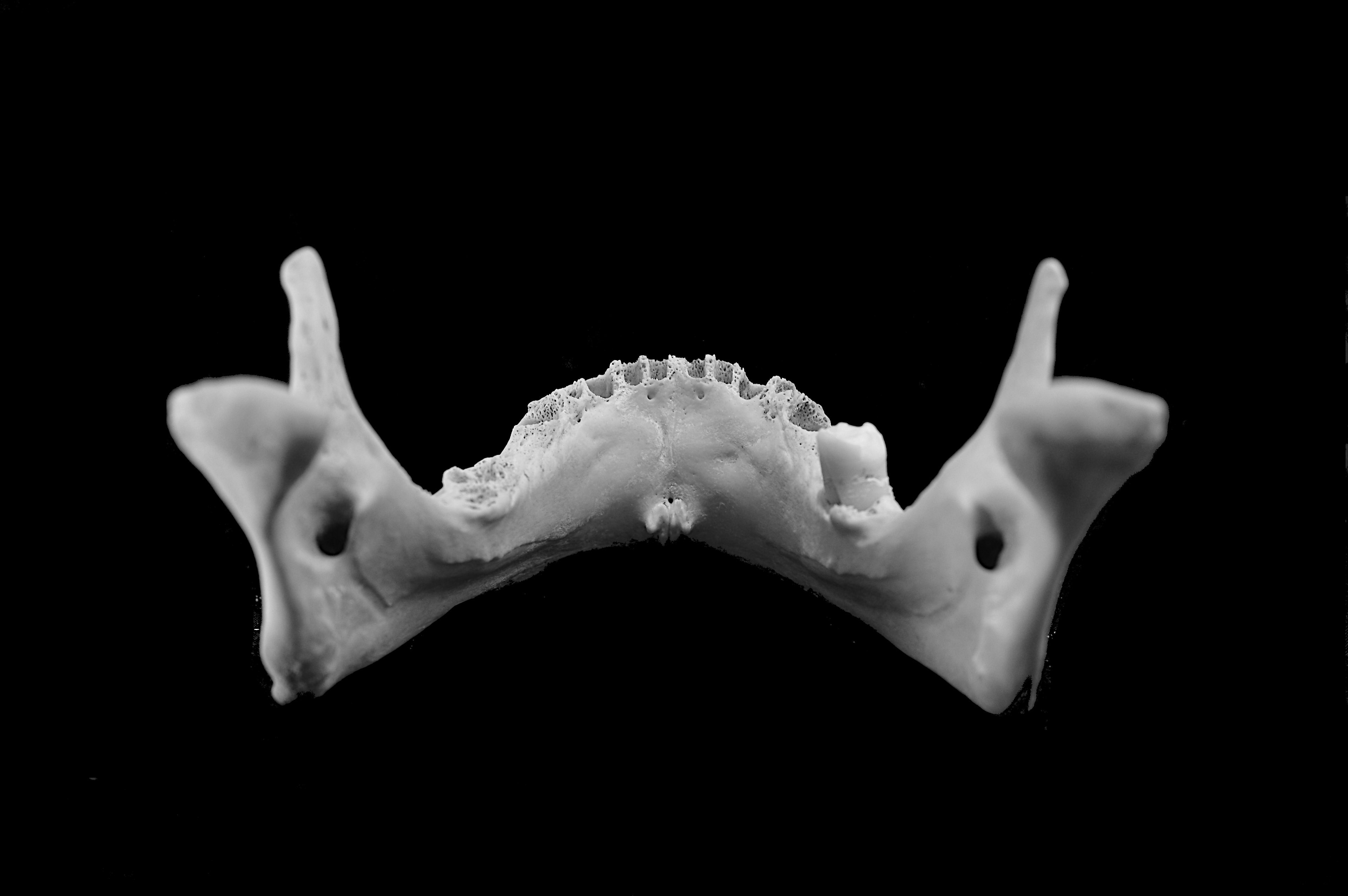 Coronoid process
Genial spines
Mandibular foramen
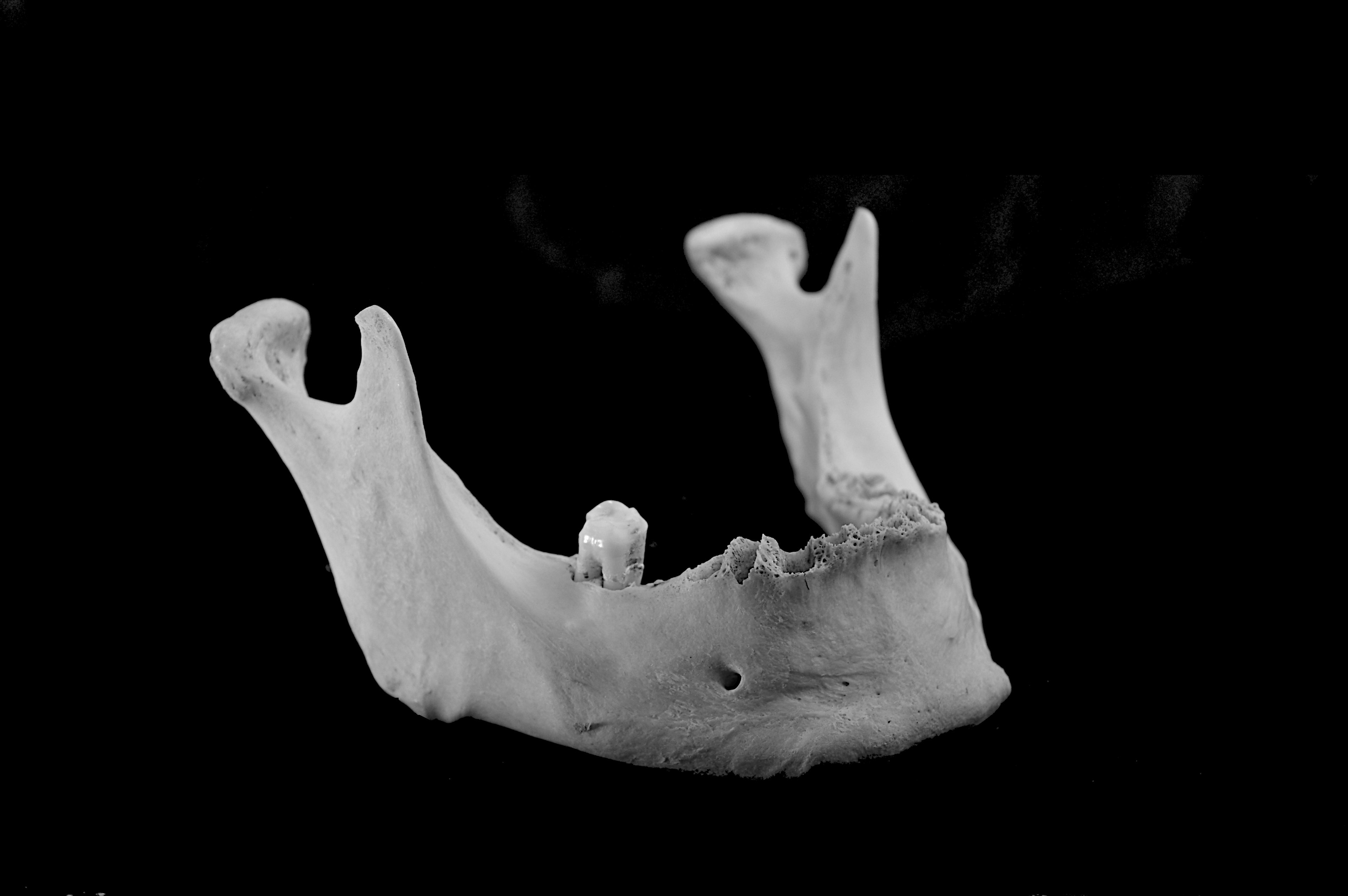 Ramus of the mandible
Angle
Mental 
foramen
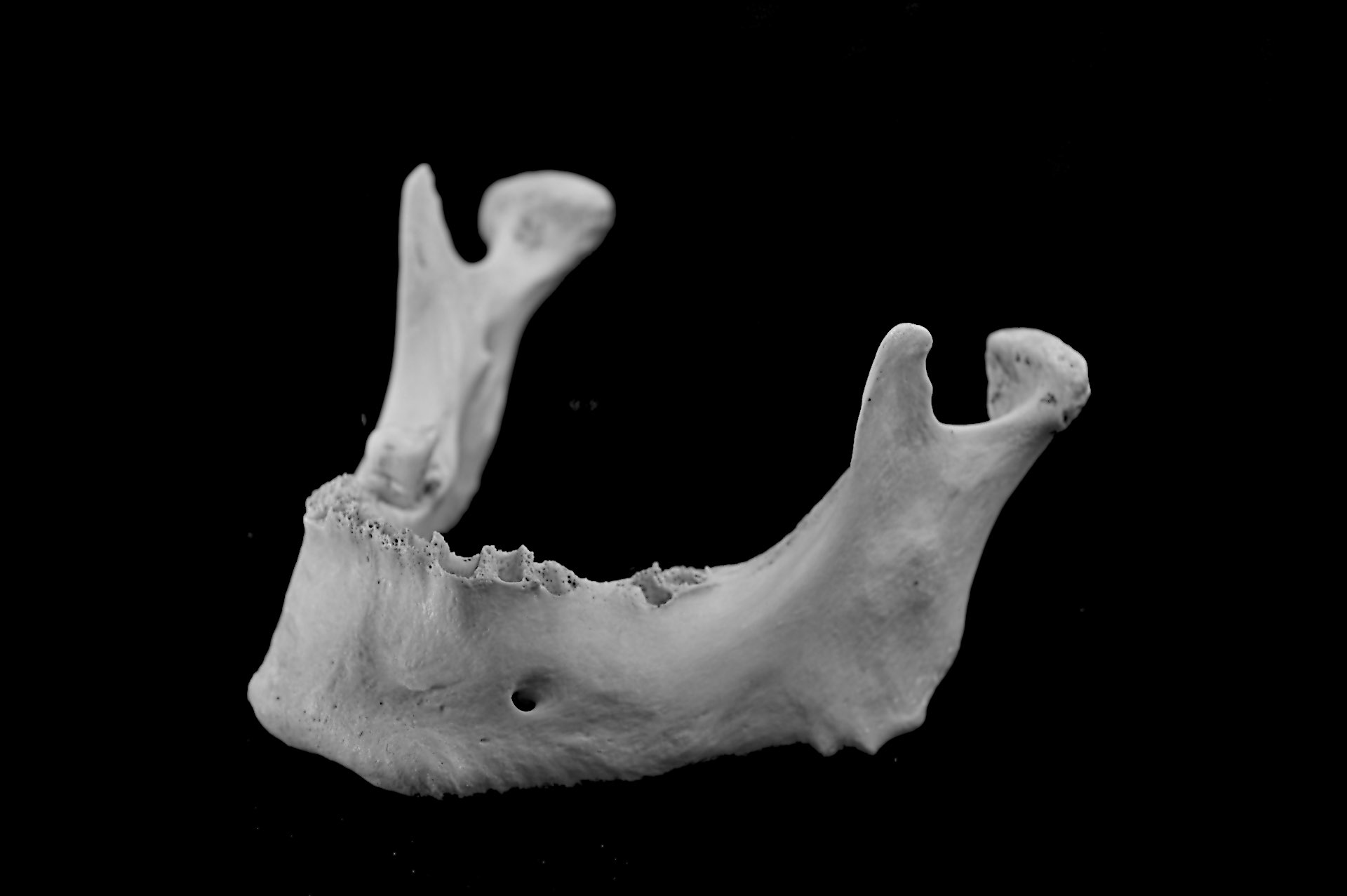 Genial symphysis
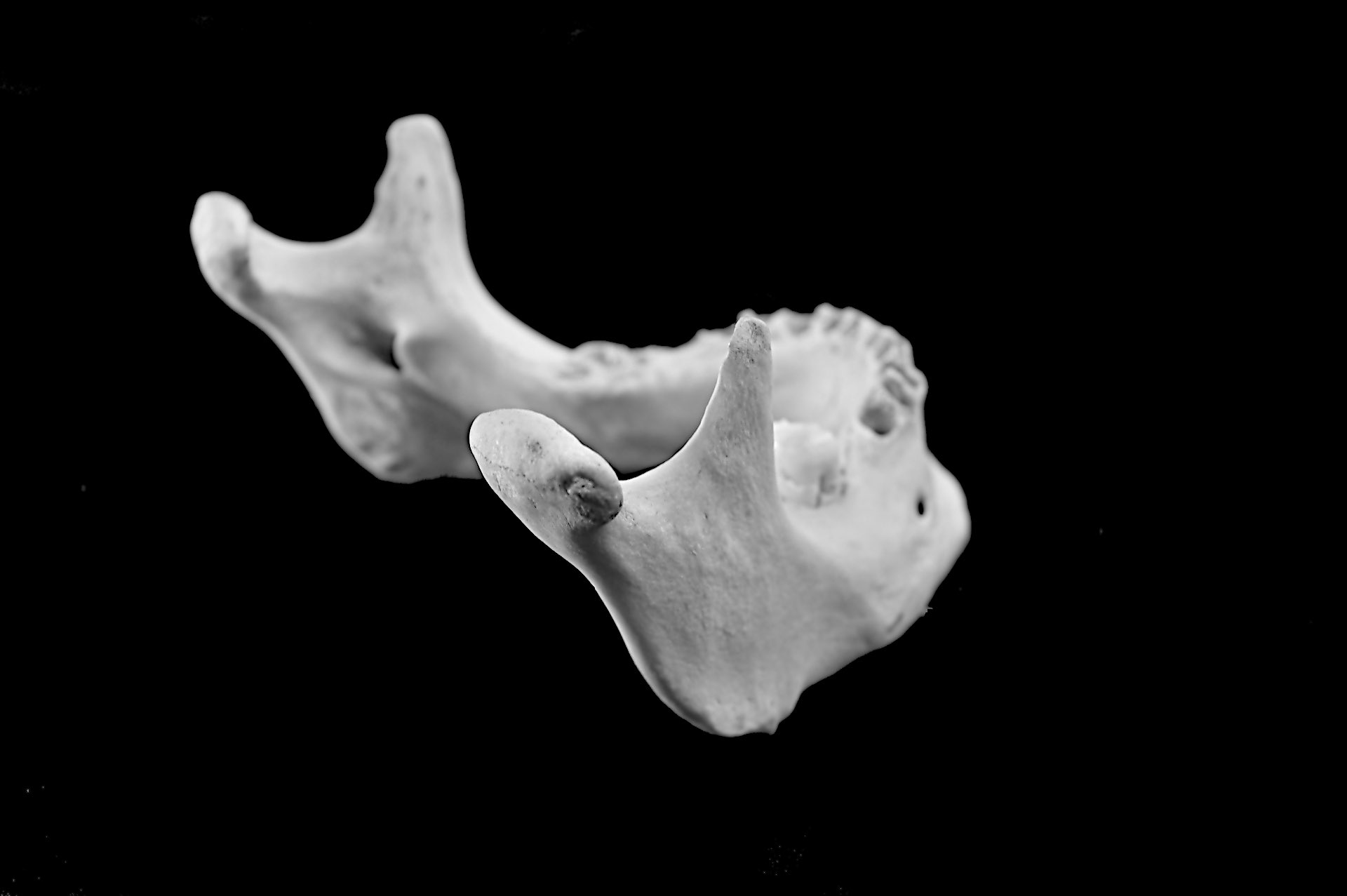 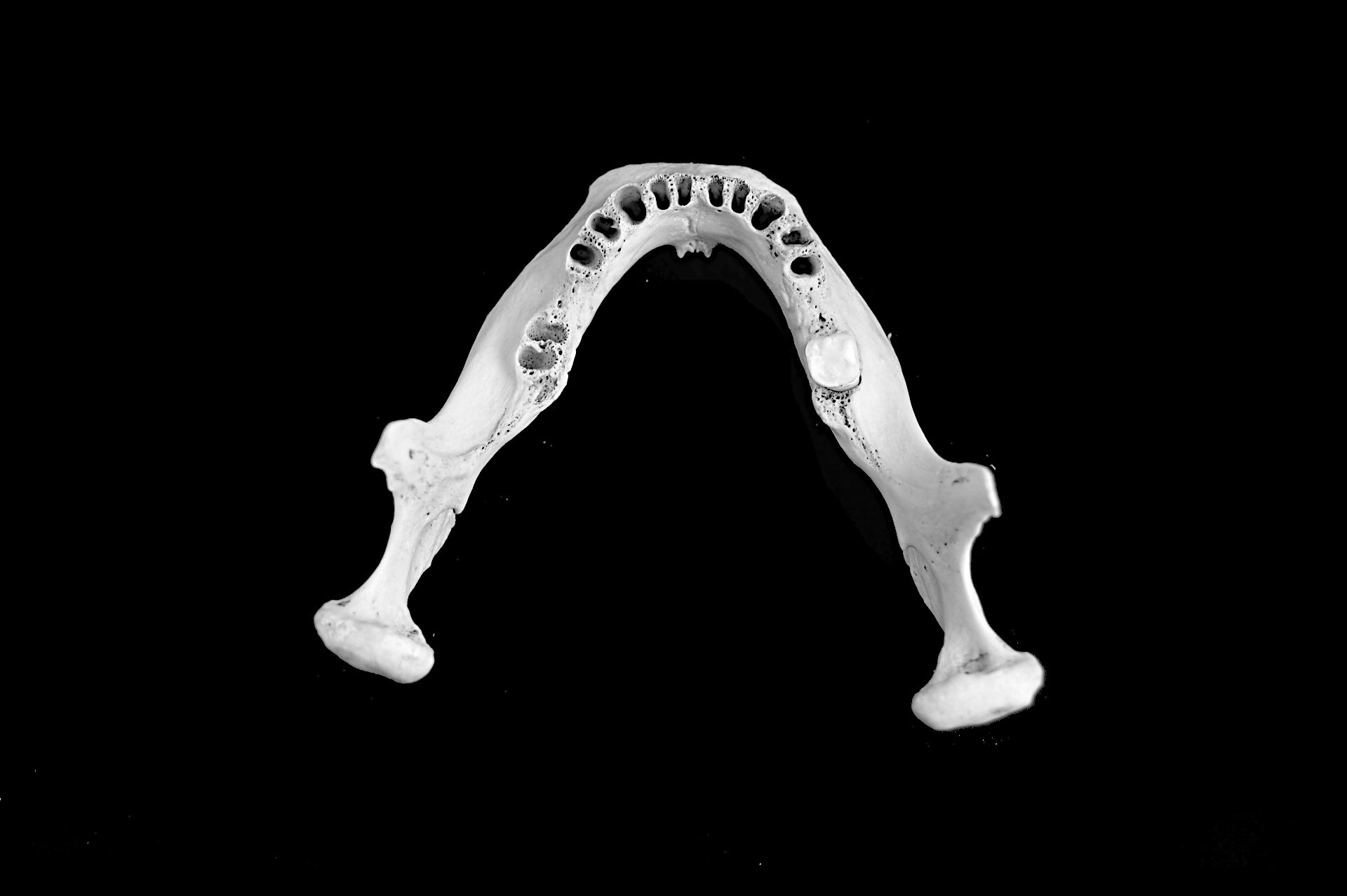